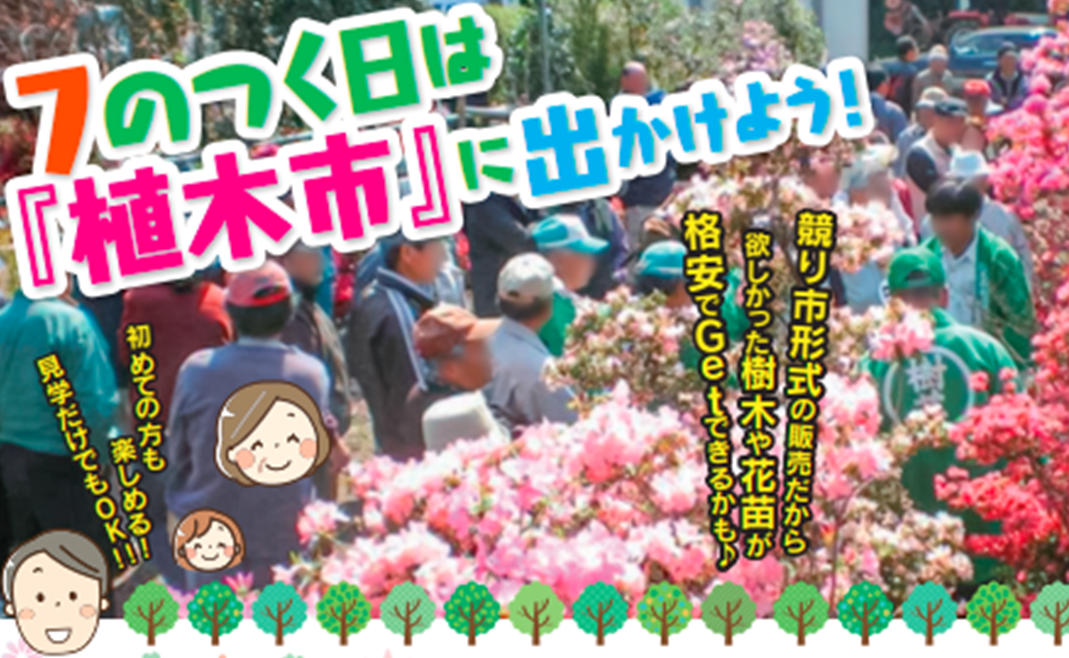 熊本県樹芸農業協同組合
植木市オープン！
令和６年１１月７日（木）から
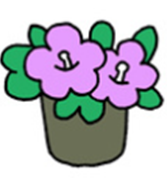 （毎月　７日　１７日　２７日　開催）
【競り市】　　9:30より

【場所】        　 緑化流通センター
                      　　菊池郡菊陽町辛川841
　　　　　　　HARB&ROSEさま隣


【お問合せ】　熊本県樹芸農業協同組合
　　　　　　　（096）380-0555
【開催期間】

11月7日から4月27日
※12月27日はお休み



【競り形式の植木市】

競り市参加には、初回登録料として１,０００円が必要です
１度の登録で、オープン初日から４月の開催日まで無料で参加できます
（ハーブ アンド ローズ）
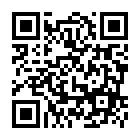 会場案内地図　⇒
（GoogleMapが開きます）